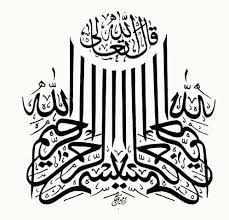 Diabetic foot
Ms hosseini,Health research center,life style institute, Baqiyatallah  University of Medical Sciences
Agenda
Introduction
Pathway to Ulceration
Risk classification
Evaluation of diabetic foot
Guideline Recommendations
Diabetic foot ulcers
Introduction
Foot problems are an important cause of morbidity in patients with diabetes mellitus.
 The lifetime risk of a foot ulcer for diabetic patients may be as high as 25 percent
Approximately 5% to 10% of diabetic patients have had past or present foot ulceration, and 1% have undergone amputation
Diabetes is the most common cause of nontraumatic lower limb amputation in the United States

      Diabetes Care 2008; 31:1679/Mosby; 2008
Pathway to Ulceration
Foot ulceration results from the interaction of a number of component causes, none of which alone is sufficient to cause ulceration but, when combined, complete the causal pathway to skin breakdown
Diabetic Neuropathy
Peripheral Vascular Disease
Past Foot Ulceration or Foot Surgery
Other Diabetic Complications
Diabetic Neuropathy
All three components of neuropathy—sensory, motor, and autonomic—can contribute to ulceration in the foot
Chronic sensorimotor neuropathy is common, affecting at least one third of older patients in Western countries.
Its onset is gradual and insidious, and symptoms may be so minimal that they go unnoticed
Although uncomfortable, painful, and paresthetic symptoms predominate in many patients, some never experience symptoms


     Diabet Med. 2002;20:277-384.
Peripheral Vascular Disease
Peripheral vascular disease in isolation rarely causes ulceration.
However, the common combination of vascular disease with minor trauma can lead to ulceration
Minor injury and subsequent infection increase the demand for blood supply beyond the circulatory capacity, and ischemic ulceration and risk of amputation develop.

    Diabet Med. 2010;27:4-14./Med Clin North Am. 2013;97:821-834.
Past Foot Ulceration or Foot Surgery
Foot ulceration is most common in patients with a history of similar problems
Even in experienced diabetic foot clinics, more than 50% of patients with new foot ulcers give a past ulcer history.
Other Diabetic Complications
Patients with retinopathy and renal dysfunction are at increased risk for foot ulceration
Among the diabetic patients at highest risk for ulceration are those on dialysis

      Diabetes Care. 2010;33:878-880
Evaluation of diabetic foot
History
Physical Examination
History
Historical facts to ascertain include duration of diabetes, glycemic control, presence of micro- or macro vascular disease, history of prior foot ulcers, lower limb bypasses or amputation, presence of claudication, and history of cigarette smoking




Diabetologia 1993; 36:150
History(peripheral arterial disease)
Specific questions include:
●Does the patient have any pain with ambulation? If so, how far can the patient walk before the pain occurs? Does the pain cause the patient to stop walking? If so, after how much time is the patient able to resume walking? Does the pain recur after a similar walking distance? Has the patient's ability to walk diminished over time or altered the patient's lifestyle in any way?
●Does the patient experience any pain in the extremity that wakens them from sleep? If so, where is the pain located? Is the pain relieved once the foot is hung over the side of the bed? Does pain cause the patient to sleep sitting in a chair?
●Has the patient noticed any nonhealing wounds or ulcers on the toes? If so, how long have the wounds or ulcers been present? If wounds have occurred in the past, what measures were used to promote healing?
●Is the patient known to have PAD? If so, has the patient undergone any prior interventions to manage PAD, or other arterial disease?
Vasc Med 2013; 18:95/ J Vasc Surg. 2009,49:471/ J Vasc Surg 2011; 54:133./ Vasc Surg 2009; 50:89./ J Vasc Surg 2012; 55:1025./ Am Heart J 2012; 163:1037/ Vasc Med 2012; 17:405./ J Vasc Surg 2013; 57:720.
History(NEUROPATHY)
The patient should be questioned about leg discomfort. 
●What is the sensation felt? – Burning, numbness, or tingling (2 points); fatigue, cramping, or aching (1 point). Maximum is 2 points.
What is the location of symptoms? – Feet (2 points); calves (1 point); elsewhere (no points). Maximum is 2 points.
●Have the symptoms ever awoken you at night? – Yes (1 point).
●What is the timing of symptoms? – Worse at night (2 points); present day and night (1 point); present only during the day (no points). Maximum is 2 points.
●How are symptoms relieved? – Walking around (2 points); standing (1 point); sitting or lying or no relief (no points). Maximum is 2 points.that allow a quantitative assessment of symptoms:
The total symptom score can then be determined:
●0 to 2 – Normal/●3 to 4 – Mild/●5 to 6 – Moderate/●7 to 9 – Severe
Diabetologia 1993; 36:150
Physical signs of neuropathy
Neuropathy is present in over 80 percent of patients with foot ulcers; it promotes ulcer formation by decreasing pain sensation and perception of pressure by causing muscle imbalance that can lead to anatomic deformities, and by impairing the microcirculation and the integrity of the skin
Screening tests for peripheral neuropathy
peripheral neuropathy is most frequently assessed by determination of:
●Vibration sensation
●Pressure sensation (monofilament)
●Superficial pain (pinprick) or temperature sensation
The tests are designed to identify LOPS, an important risk factor for ulcer formation. 
Screening with simple vibration testing, a monofilament examination, or superficial pain sensation appear to have a similar sensitivity and specificity for predicting diabetic neuropathy and therefore risk of foot ulcer
Diabetes Care 2001; 24:250
monofilament examination
failure to detect pressure from monofilament at any of 12 places on the foot was the single most practical measurement of risk assessment


Diabetes Care 1995; 18:216
Vibration sensation
The test should be conducted twice on each great toe. The sensitivity and specificity of vibration testing for peripheral neuropathy have been estimated to be 53 and 99 percent, respectively
Diabetes Care 2001; 24:250.
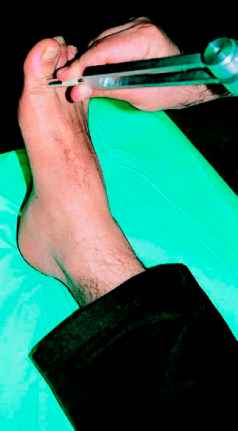 peripheral artery disease
Signs of peripheral artery disease including: diminished foot pulses, decrease in skin temperature, thin skin, lack of skin hair, and bluish skin color
Qualitative signs are less sensitive and not specific enough to guide further management to be helpful in an individual patient.
 More useful quantitative clinical tests include measurement of venous filling time, Doppler examination of lower limb pulses, and leg blood pressure measurements (ABI) 
The absence of foot pulses, presence of femoral bruits, prolongation of venous filling, and reduction in ABI should prompt referral for more detailed evaluation
 Philadelphia 1984p17./ Philadelphia 1991. p.33.
peripheral artery disease( P/E)
The venous filling time can be determined by identifying a prominent pedal vein with the patient in a supine position. The leg is then elevated to 45° for one minute, leading to collapse of the vein. The patient then sits up and hangs the leg over the examination table; important arterial disease is probably present if more than 20 seconds elapse before the vein bulges above the skin


Philadelphia 1991. 33.
peripheral artery disease: ABI
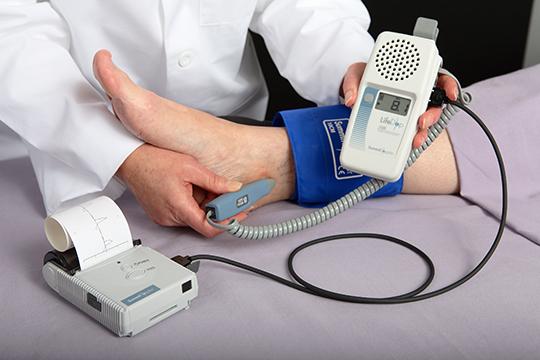 Risk classification based on the comprehensive foot examination
Preventive foot care
Avoid smoking, walking barefoot, the use of heating pads or hot water bottles, and stepping into a bath without checking the temperature.
●The toenails should be trimmed to the shape of the toe and filed to remove sharp edges.
●The feet should be inspected daily, looking between and underneath the toes and at pressure areas for skin breaks, blisters, swelling, or redness. The patient may need to use a mirror or, if vision is impaired, have someone else perform the examination.
Preventive foot care
●The patient's shoes should fit properly and not be too tight, and the socks should be cotton and changed every day. Patients who have misshapen feet or have had a previous foot ulcer may benefit from the use of special customized shoes. 
●The feet should be washed daily in lukewarm water. Mild soap should be used and the feet should be dried by gentle patting. A moisturizing cream or lotion should then be applied
Guideline Recommendation
Perform a comprehensive foot evaluation at least annually to identify risk factors for ulcers and amputations. 
Patients with evidence of sensory loss or prior ulceration or amputation should have their feet inspected at every visit.
Obtain a prior history of ulceration, amputation, Charcot foot, angioplasty or vascular surgery, cigarette smoking, retinopathy, and renal disease and assess current symptoms of neuropathy(pain, burning, numbness) and vascular disease (leg fatigue, claudication).


ADA 2019
Guideline Recommendation
The examination should include inspection of the skin, assessment of foot deformities, neurological assessment (10-g monofilament testing with at least one other assessment: pinprick, temperature, vibration), and vascular assessment including pulses in the legs and feet.
Patients with symptoms of claudication or decreased or absent pedal pulses should be referred for ankle-brachial index and for further vascular assessment as appropriate

ADA 2019
Guideline Recommendation
A multidisciplinary approach is recommended for individuals with foot ulcers and high-risk feet (e.g., dialysis patients and those with Charcot foot or prior ulcers or amputation

Provide general preventive foot self-care education to all patients with diabetes.

The use of specialized therapeutic footwear is recommended for high-risk patients with diabetes including those with severe neuropathy, foot deformities, or history of amputation.

ADA 2019
Diabetic foot ulcers
Risk factors that can lead to foot wounds in patients with diabetes include loss of protective sensation due to neuropathy, prior ulcers or amputations, foot deformity leading to excess pressure, external trauma, infection, and the effects of chronic ischemia, typically due to peripheral artery disease 


Diabetes Care 2008
ULCER CLASSIFICATION
The first step in managing diabetic foot ulcers is assessing, grading, and classifying the ulcer. 
Classification is based upon clinical evaluation of the extent and depth of the ulcer and the presence of infection or ischemia, which determine the nature and intensity of treatment.
 To assess for ischemia, all patients with diabetic foot ulcers should have ankle-brachial index and toe pressure measurements.
ULCER CLASSIFICATION
J Foot Ankle Surg 1996/Diabetes Care 2001/1998
ULCER CLASSIFICATION(University of Texas system)
Grade 1: Full-thickness ulcer not involving tendon, capsule, or bone (Stages A to D)
Grade 0:Pre- or postulcerative (Stages A to D)
ULCER CLASSIFICATION(University of Texas system)
Grade 2: Tendon or capsular involvement without bone palpable (Stages A to D)
Grade 3: Probes to bone (Stages A to D)
General approach
1- Comprehensive assessment of the ulcer and the patient's overall medical condition
2-Local ulcer care includes sharp debridement and proper wound coverage.
3-Any ulcer that is subjected to sustained or frequent pressure and stress (pressure-related heel ulcers or medial/lateral foot ulcers) or repetitive moderate pressure (plantar foot ulcers) will benefit from pressure reduction, which is accomplished with mechanical offloading. 
J Vasc Surg 2014; 59:220/J Vasc Surg 2016; 63:3S/Clin Infect Dis 2012; 54
General approach
Allowable time course for primary healing: measurements of a patient's ulcer size should be taken at every visit so that comparisons can be made and progress documented. The surface area of a diabetic foot ulcer should decrease in size at a rate of approximately 1 to 2 percent a day. Thus, appropriate local wound care should achieve a greater than 40 to 50 percent surface area reduction or reduction of ulcer depth by four weeks
Ulcers that still do not improve should be reevaluated for ongoing soft tissue infection or osteomyelitis, impaired extremity vascular flow, and most commonly, the need for more effective offloading or surgical debridement
Plast Reconstr Surg 2006; 117:239S.
General approach
Follow-up care and ulcer prevention: Ongoing counseling regarding preventive foot care should be given to any patient whose feet are at risk for further ulcer development, particularly patients with existing neuropathy. 
There are several measures that can markedly diminish ulcer formation, such as avoiding poorly fitting shoes, not walking barefoot, and stopping smoking
Approach by ulcer stage and depth
Treatment is based upon the ulcer classification
Noninfected: 
.Superficial diabetic foot ulcers (University of Texas classification: grade 1; stage A) can typically be debrided in the clinic or at the bedside
. When a clinician with expertise in sharp debridement is not available, autolytic hydrogels can be used. For non infected ulcers that extend to deeper tissues (Grade/stage: 2A, 3A), initial surgical debridement in an operating room setting is suggested
. For pressure-related ulcers, mechanical offloading should be        implemented.
Approach by ulcer stage and depth
ҨInfected:
The treatment of infected (UT classification: grades 1 to 3; stage B) diabetic foot ulcers includes antimicrobial therapy and surgical debridement. 
The antibiotics chosen and duration of therapy depend upon the depth and severity of infection.
 Consultation with a surgeon is important for any infection that extends beyond the dermis
Clin Infect Dis 2012; 54:e132
Approach by ulcer stage and depth
Ischemic:
Approximately half of patients with diabetic foot ulcers have some element of ischemia (UT classification: grades 1 to 3; stage C) .
In addition to proper local care (debridement, wound coverage, relief of pressure), patients with significant limb ischemia should be referred to a vascular specialist for possible revascularization
Revascularization (open, endovascular) should be considered in patients with any degree of limb ischemia and foot ulcer that does not improve over an appropriate time course
Diabetologia 2008; 51:747
Approach by ulcer stage and depth
Combined infection and ischemia:
Infected and ischemic ulcers (UT classification: grades 1 to 3; stage D) constitute the highest risk for nonhealing and amputation .
These patients generally require team management by physicians and surgeons with expertise in medical and surgical control of infection and revascularization
Diabetes Care 1998; 21:855/ Diabetologia 2008; 51:747
MANAGING INFECTION
The diagnosis of infection is clinical and is generally obvious when an ulcer contains purulent material or there is redness, swelling, or warmth around the ulcer. Treatment is based upon the clinical stages of infection 
Osteomyelitis is likely if bone can be seen at the floor of a deep ulcer, or if it can be easily detected by probing the ulcer with a sterile, blunt stainless-steel probe (wound grade/stage: 2B, 3B). Radiologic tests may be useful if the diagnosis of osteomyelitis remains uncertain. 
 Clin Infect Dis 2012
MANAGING INFECTION
Tissue samples for culture and sensitivity should be obtained by wound curettage, rather than wound swab or irrigation
Ideally, tissue for culture should be obtained after debridement but prior to initiation of empiric antibiotic therapy. 
The most common infecting organisms in western nations include aerobic gram-positive cocci. Other frequent pathogens are aerobic gram-negative bacilli and anaerobes, usually as a second organism 
Empiric antimicrobial therapy should be selected based upon the severity of infection and the likelihood of resistant organisms. Subsequent antibiotic therapy should be tailored to the results of wound culture and susceptibility. 
It is not always necessary to cover all microorganisms isolated from cultures. The duration of treatment depends on the severity of infection and the presence of underlying or residual osteomyelitis.
Clin Infect Dis 2012/Arch Intern Med 1990
Empiric therapy(mild and moderate infection)
Empiric therapy(sever infection)
Empiric therapy(sever infection)
Summary
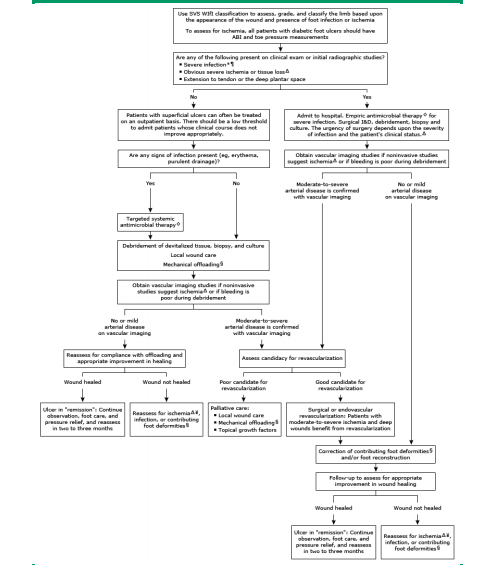 SUMMARY
SUMMARY
Neuropathic Ulcers
A neuropathic ulcer is one that occurs as a result of peripheral neuropathy. In peripheral neuropathy, there is a loss of protective sensation. which leads to repetitive stress and unnoticed injuries forming, resulting in painless ulcers forming on the pressure points on the limb. Concurrent vascular disease will often contribute to their formation and reducing healing potential
Neuropathic ulcers can develop with any condition with peripheral neuropathy, the most common being diabetes mellitus and B12 deficiency.
Ulcer risk is further compounded by any foot deformity or concurrent peripheral vascular disease.
Neuropathic Ulcers
Patients with neuropathic ulcers typically have a history of peripheral neuropathy (although sometimes they may be unaware) or symptoms of peripheral vascular disease.
Other clinical manifestations of the neuropathy may include burning/tingling in legs (painful neuropathy), single nerve involvement (mononeuritis multiplex, such as CN III or median nerve), or amotrophic neuropathy (painful wasting of proximal quadriceps).
On examination, neuropathic ulcers are variable in size and depth, with a “punched out appearance” 
They occur most commonly on sites of pressure on feet (e.g. metatarsal heads or heels). Additionally, there may be a peripheral neuropathy (classically in a ‘glove and stocking’ distribution) with warm feet and good pulses (unless element of concurrent arterial disease).
Neuropathic Ulcers
Arterial Ulcers
An arterial ulcer refers to an ulcer caused by a reduction in arterial blood flow, leading to decreased perfusion of the tissues and subsequent poor healing.
They often form as small deep lesions with well-defined borders and a necrotic base. They most commonly occur distally at sites of trauma and in pressure areas (e.g the heel)
The main risk factors are those of peripheral arterial disease, including smoking, diabetes mellitus, hypertension, hyperlipidaemia, increasing age, positive family history, and obesity and physical inactivity
Arterial Ulcers
A patient with a suspected arterial ulcer is likely to give a preceding history of intermittent claudication (pain when they walk) or critical limb ischaemia (pain at night).
The ulcer may be painful and often develops over a long period of time, with little to no healing (therefore no or little granulation tissue). Other associated signs include cold limbs, thickened nails, necrotic toes and hair loss.
On examination, the limbs will be cold and have reduced or absent pulses. In pure arterial ulcers, sensation is maintained (unlike neuropathic ulcers). Assess for signs of venous insufficiency, as some patients have mixed pathology.
Arterial Ulcers
Toe pressure
Toe cuff is inflated until the PPG waveform flattens and then the cuff is slowly deflated. The systolic pressure is recorded at the point in which the baseline waveform is re-established. The ratio of the recorded toe systolic pressure to the higher of the two brachial pressures gives the TBI.
A pressure gradient of 20 to 30 mmHg normally exists between the ankle and the toe, and thus, a normal toe-brachial index is 0.7 to 0.8. An absolute toe pressure >30 mmHg is favorable for wound healing ,although toe pressures >45 to 55 mmHg may be required for healing in patients with diabetes


Ann Vasc Surg 1994/Diabetes Care 1989